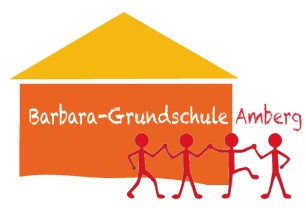 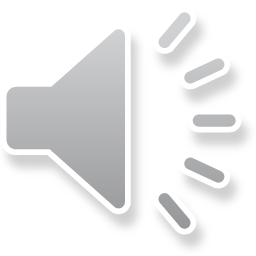 Barbara-Grundschule Amberg
Gebundener Ganztag
Offener Ganztag bis 14 Uhr und bis 16 Uhr
Deutschklasse
260 Schülerinnen und Schüler
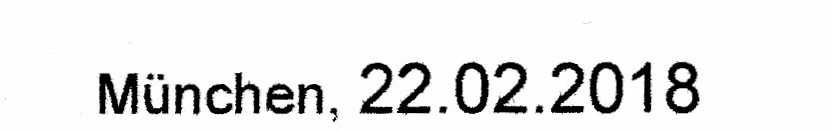 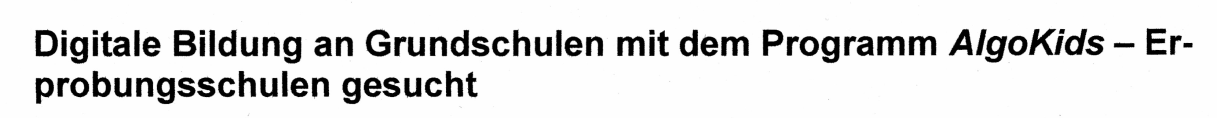 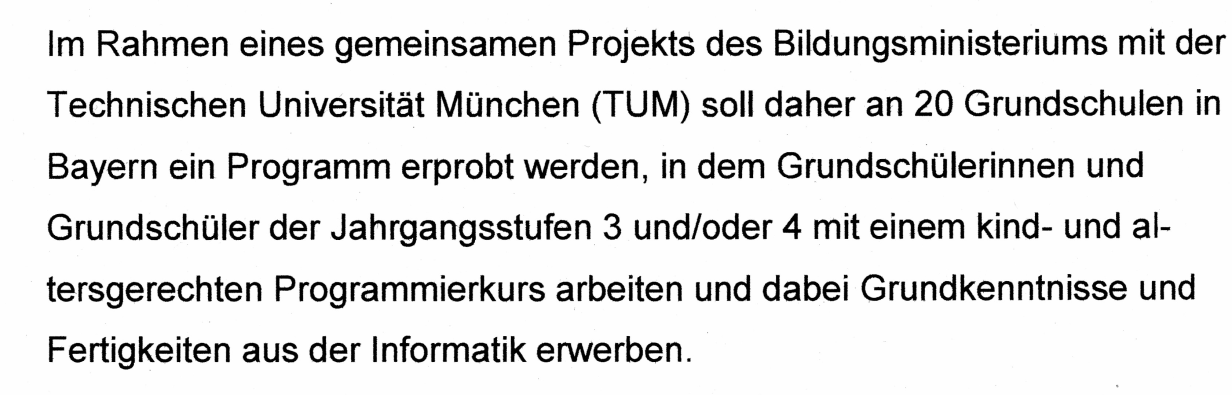 20 Grundschulen in Bayern
altersgemäßer
Programmier-
kurs
Jgst. 3/4
Grundkenntnisse Informatik
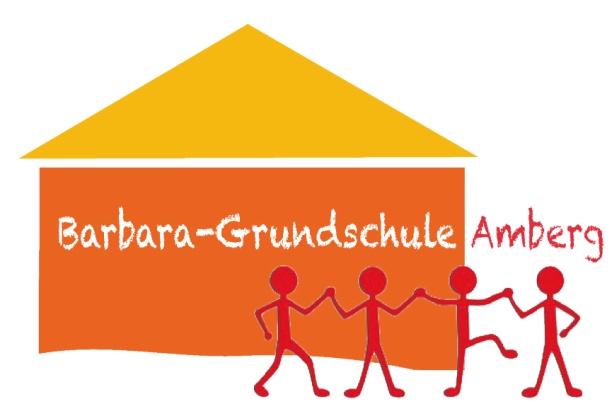 Wir?
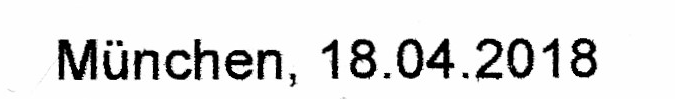 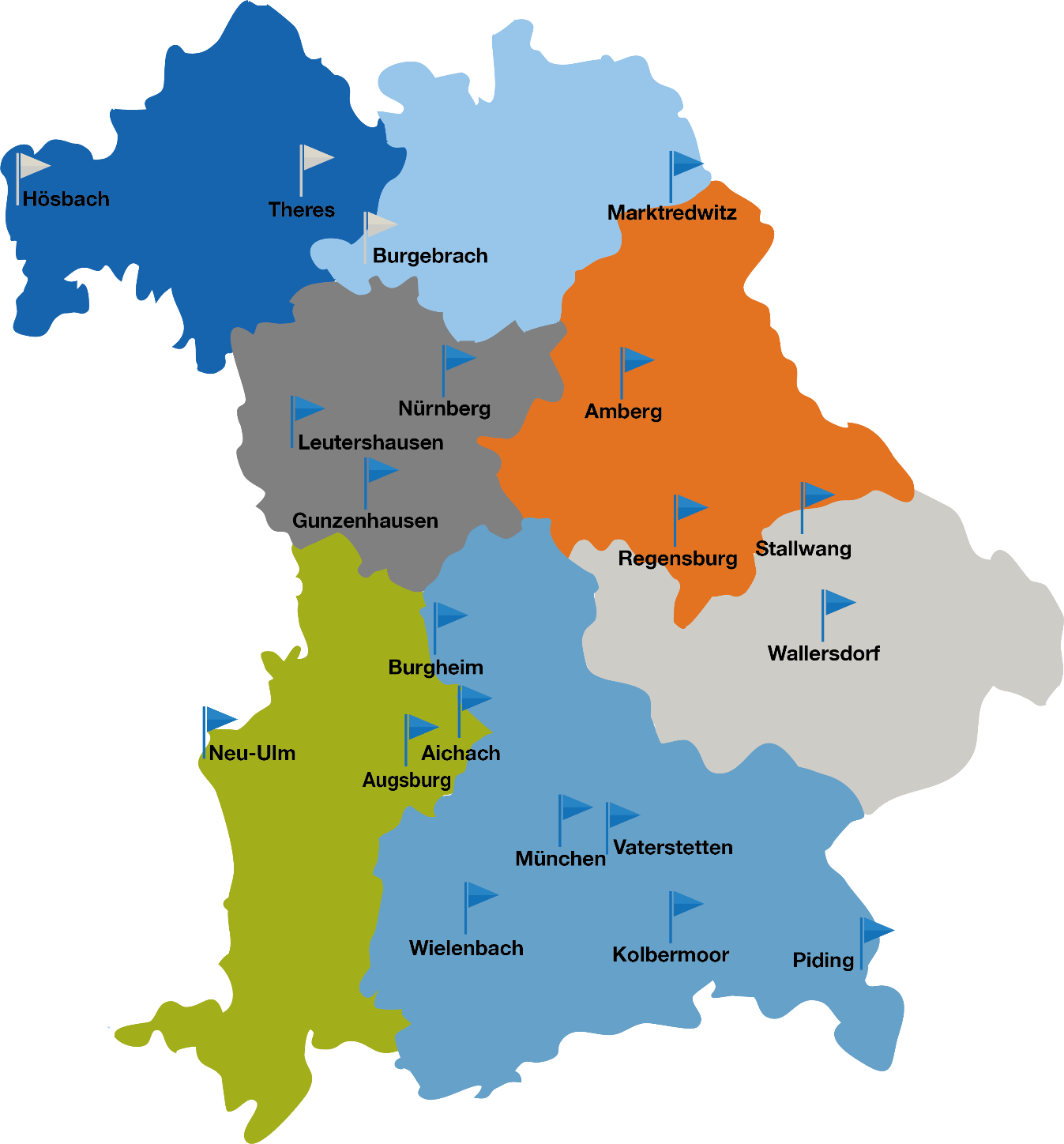 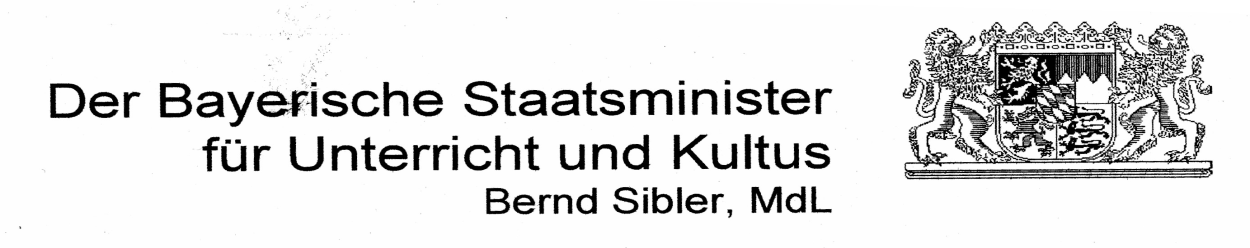 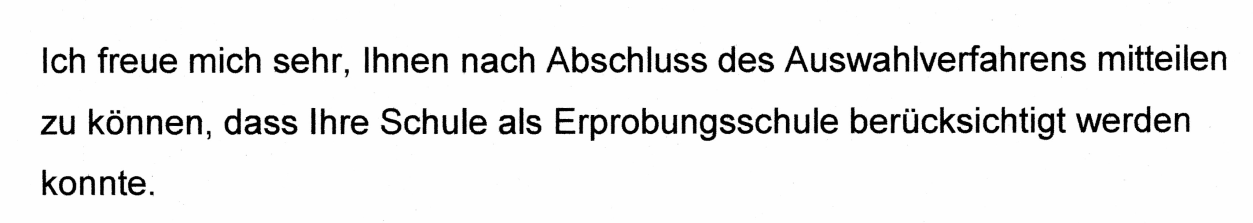 Wir!
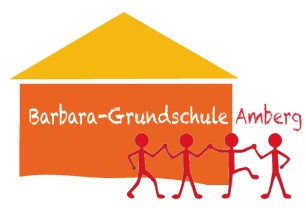 Das Projekt AlgoKids
AlgoKids – Algorithmen für KinderProf. Dr. Peter Hubwieser, Katharina Geldreich
Technische Universität München
TUM School of Education
Professur für Didaktik der Informatik
Zwei Lehrkräfte pro Schule: Frau Carina Bayer und Frau Kerstin Frey
Projektlaufzeit: März 2018 – Juli 2019
Halbwochen-lehrgang
Mai/Juni 2018
Halbwochen-lehrgang
Dezember 2018
Abschlussveranstaltung
Juli 2019
Abschlussevaluation
eigene Unterrichtsversuche
Einstieg:
Programmierzirkus
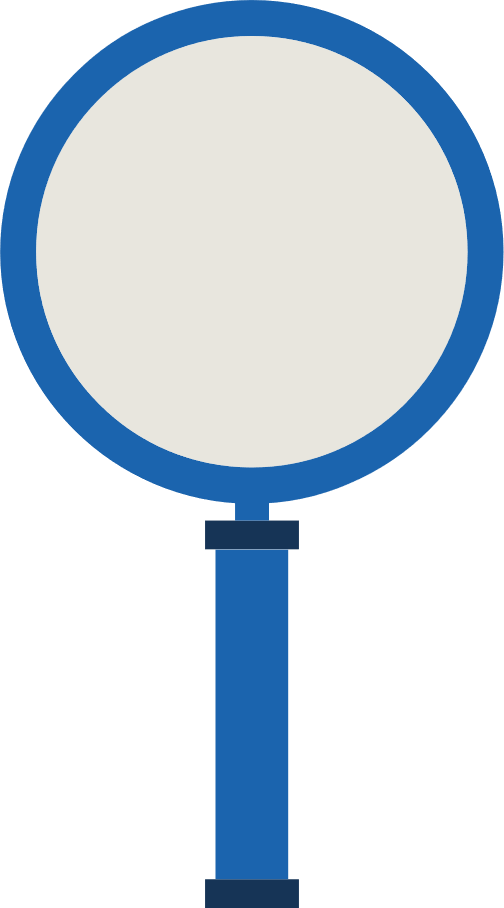 Warum AlgoKids?
Vorbereitung und Unterstützung von GS-Lehrkräften bei den Themen Algorithmen und Programmierung
Umsetzung der Themen im Unterricht der GS
Kompetenzzuwachs bei den Schülerinnen und Schülern?
Was ist ein Algorithmus?
„eine eindeutige Handlungsvorschrift 

zur Lösung eines Problems (…). Algorithmen bestehen aus endlich vielen, wohldefinierten Einzelschritten.“ (Hartley Rogers, Jr. Zitiert von Wikipedia 17.03.2019)
Was bedeutet Programmierung?
„Programmierung (…) bezeichnet die Tätigkeit, Computerprogramme zu erstellen.“ (Wikipedia 17.03.2019)
Dazu wird eine Programmiersprache benötigt.
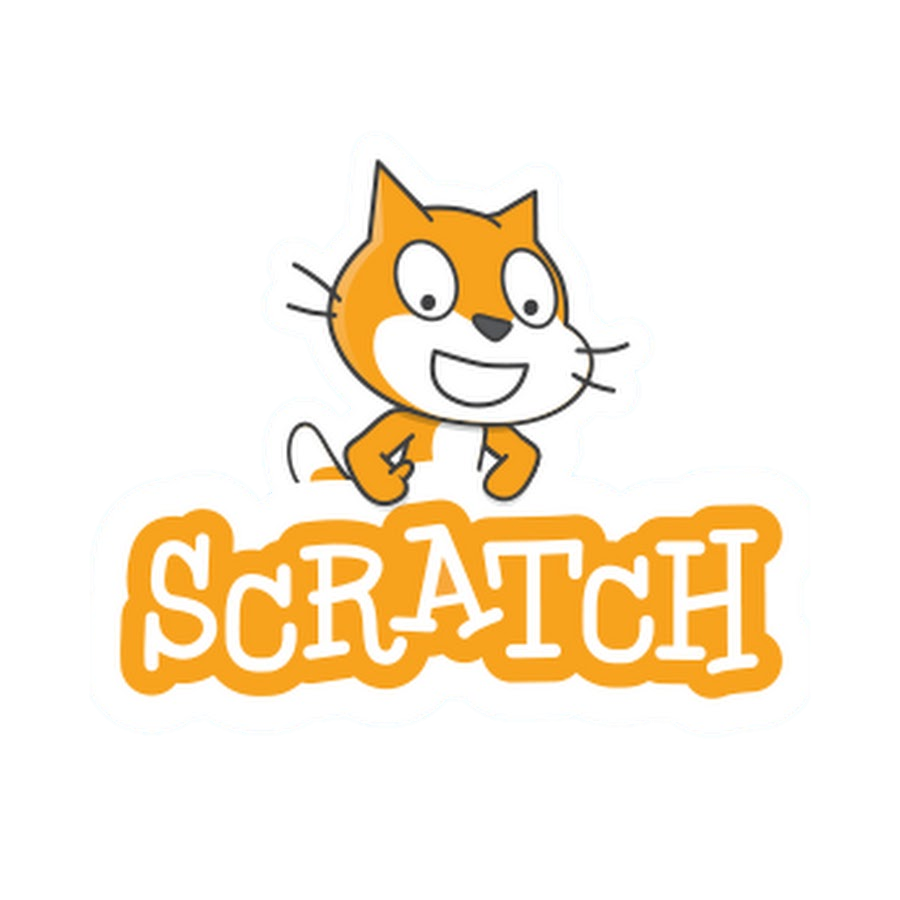 Bei AlgoKids ist es
Kurskonzept Programmierzirkus3 Kurstage mit je vier Stunden
Programmierzirkus Tag 1
Tag 1: “unplugged“
d.h. Programmieren ohne Computer
klare Anweisungen
deutlich ausdrücken
Abläufe aufteilen
Reihenfolge beachten
Man braucht eine Programmiersprache!
Programmierzirkus Tag 1
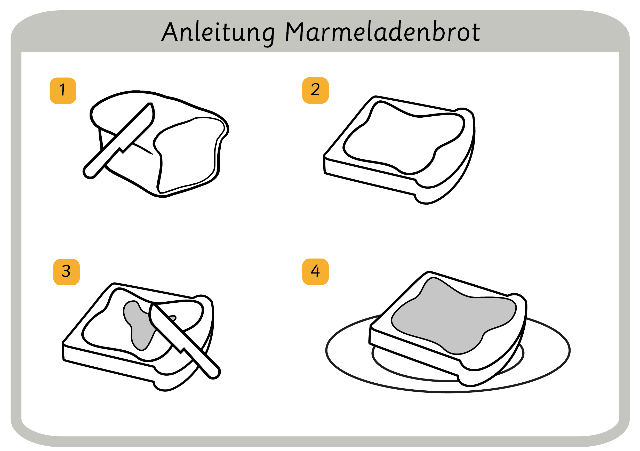 Versuchen Sie, den dargestellten Ablauf eindeutig in Worte zu fassen!
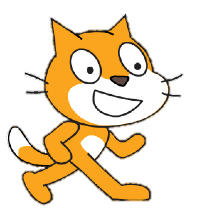 Scratch
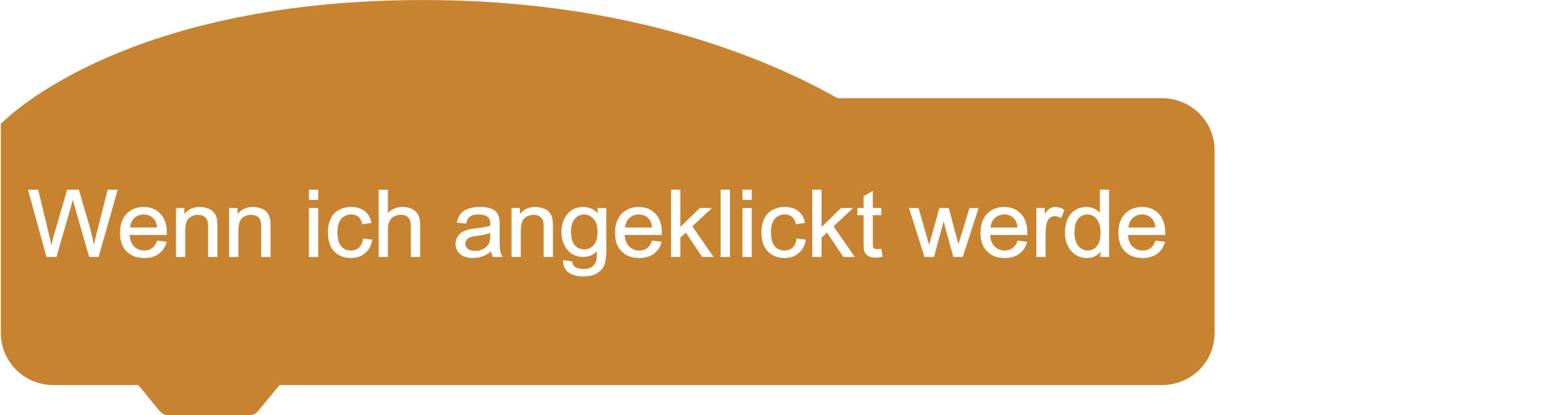 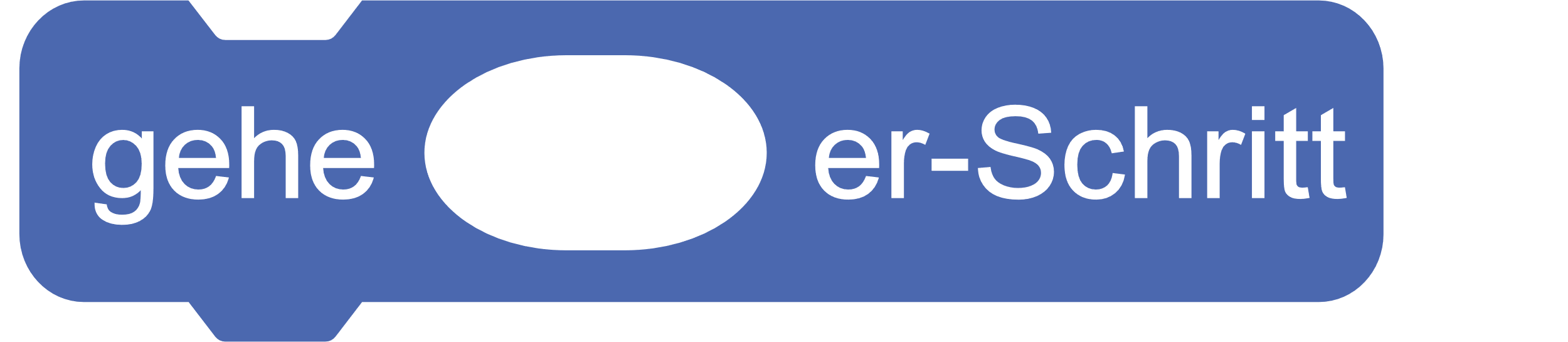 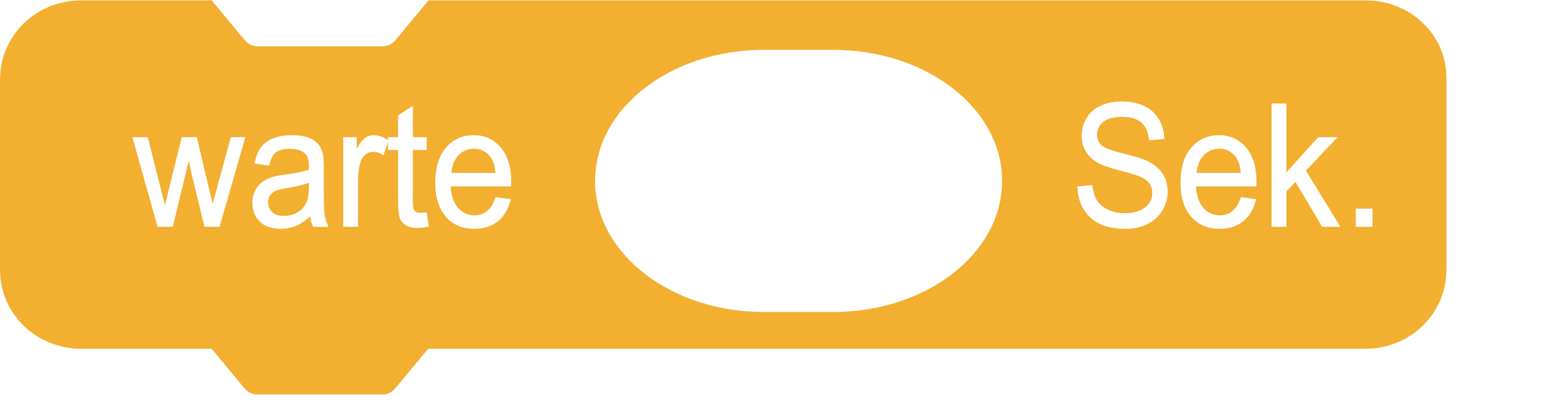 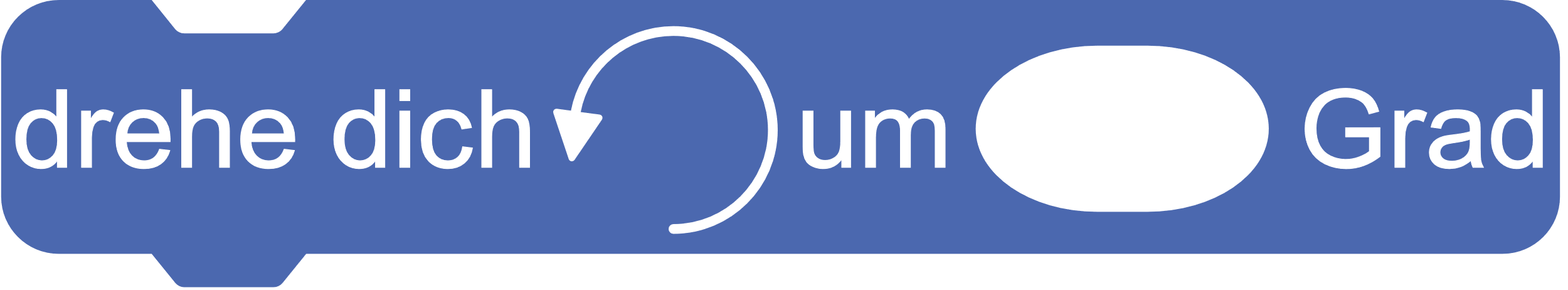 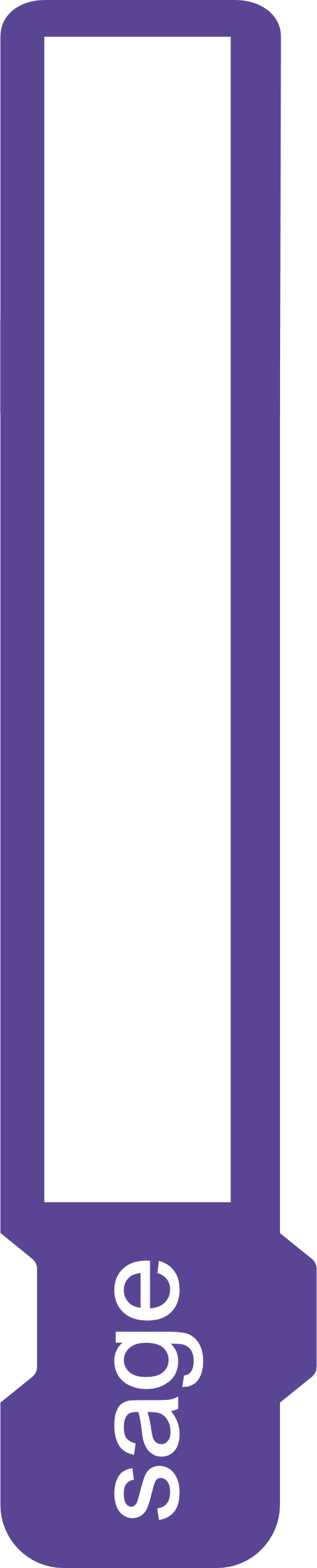 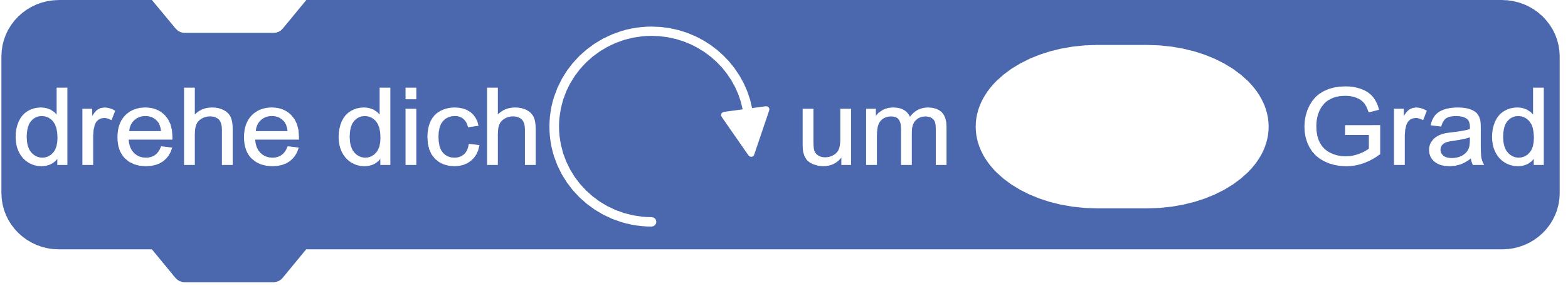 Programmierzirkus Tag 1: Schicke den Affen zur Banane
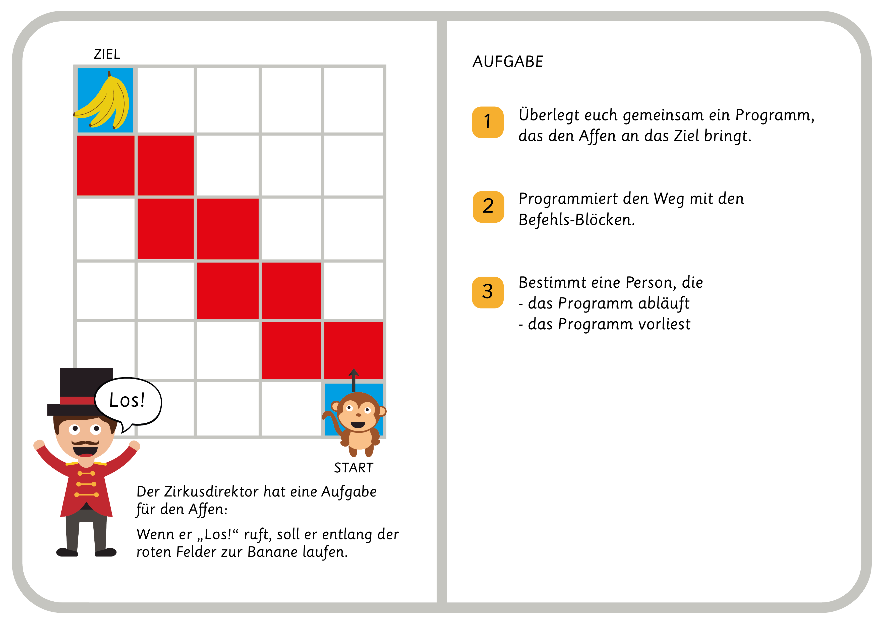 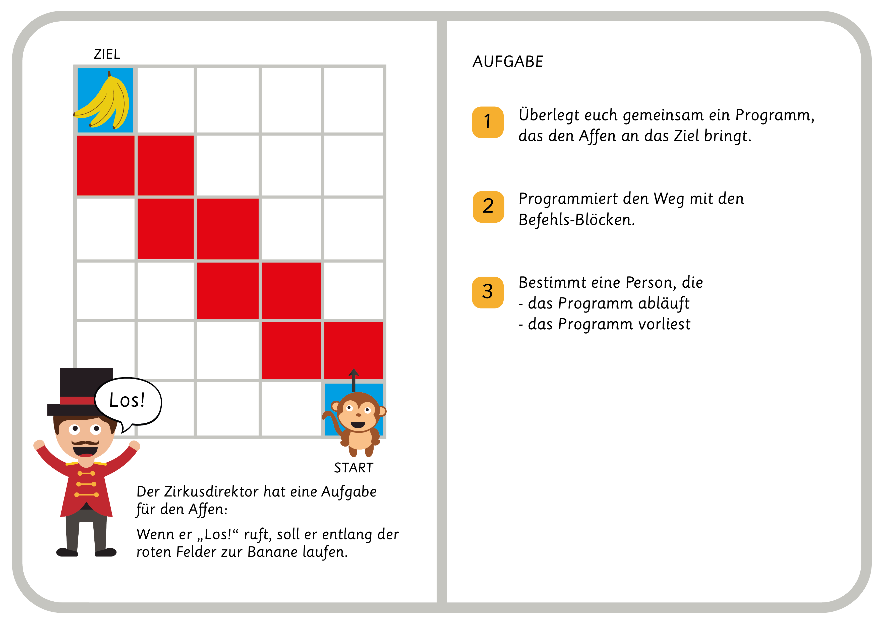 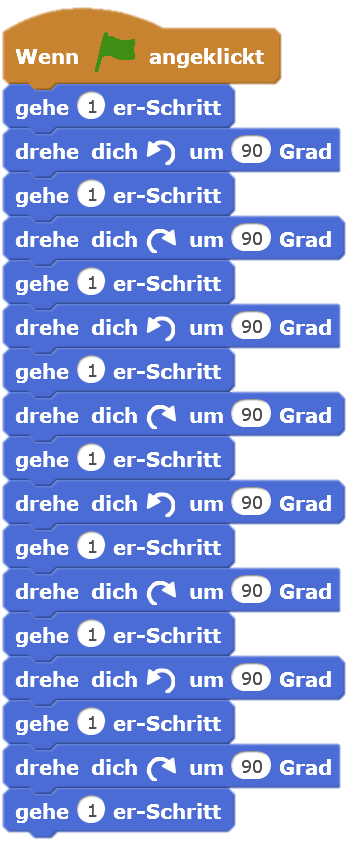 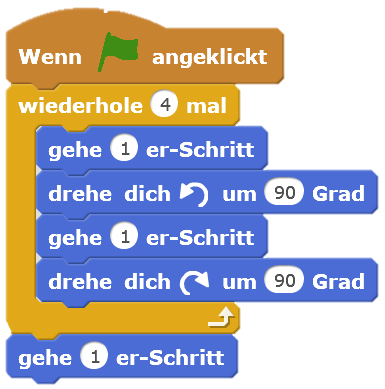 „Los!“ gerufen wird
„Los!“ gerufen wird
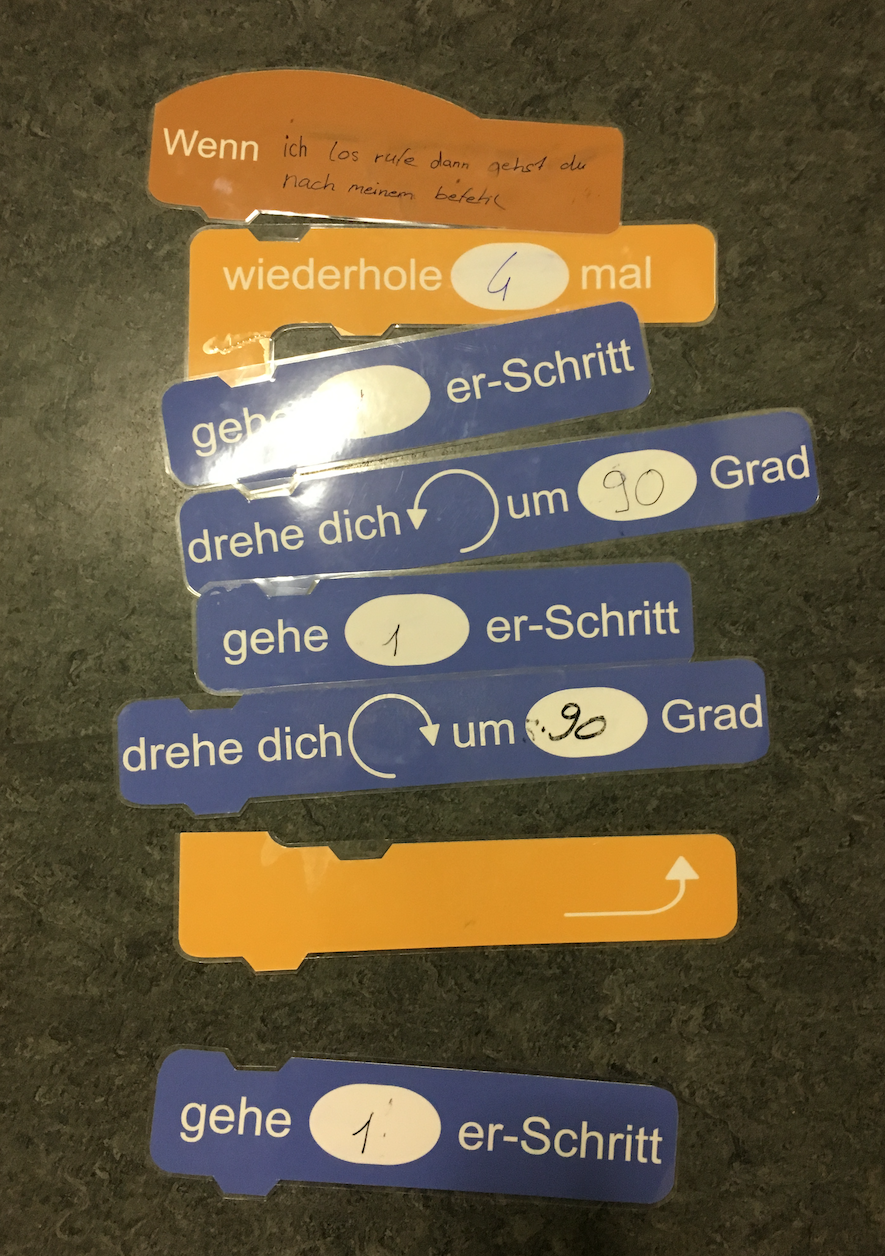 Programmierzirkus Tag 2
Tag 2: Arbeit am Computer
Scratch-Befehle kennenlernen
Programmierumgebung kennenlernen
Bedienung des Computers 
Fehlersuche
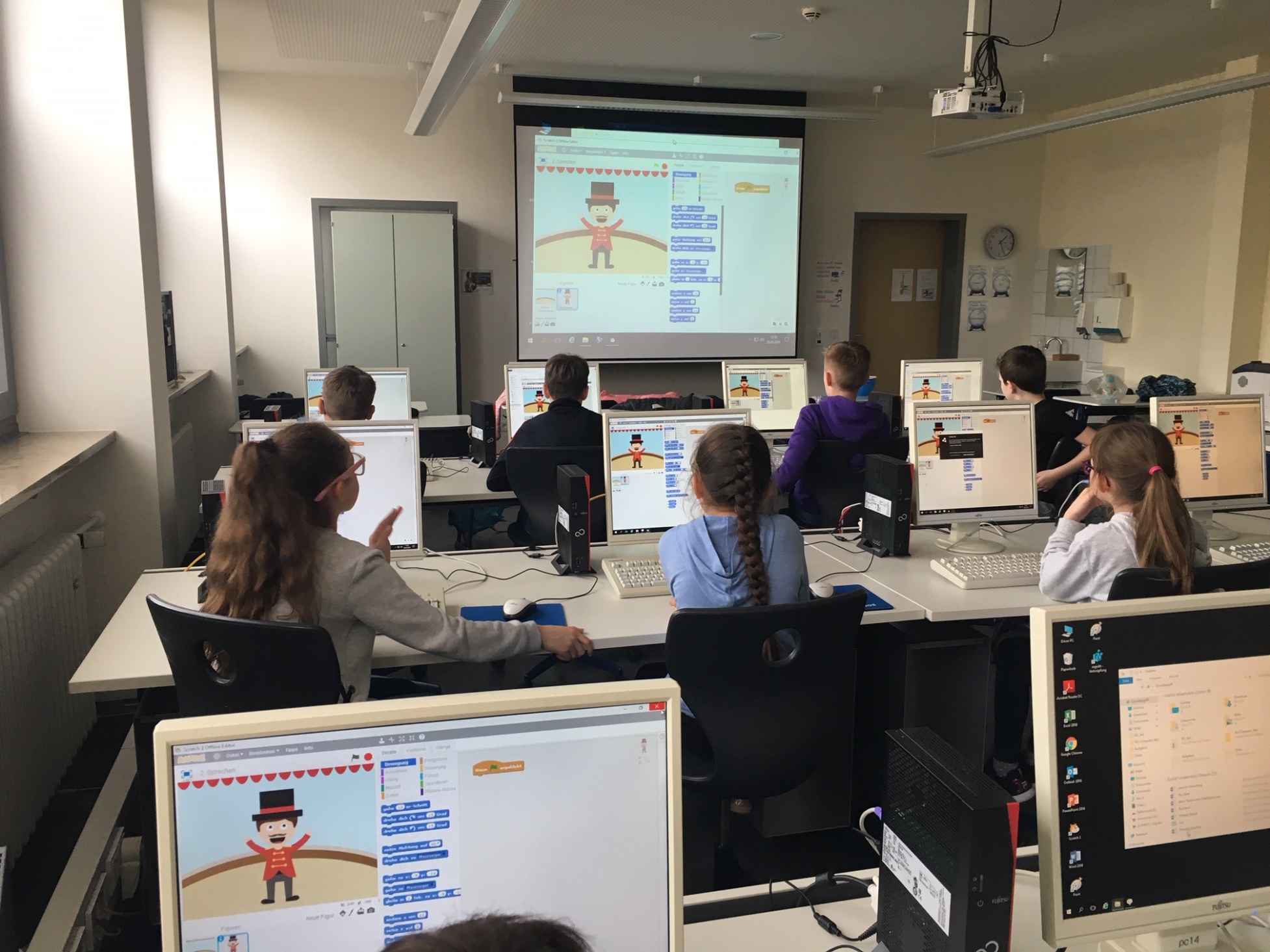 Programmierzirkus Tag 3
Tag 3: Eigene Projekte
Abläufe planen und strukturieren
Auf das Wesentliche konzentrieren
Reihenfolge
Algorithmische Strukturen flexibel einsetzen
Programmierzirkus Tag 3: Eigene Projekte in Scratch
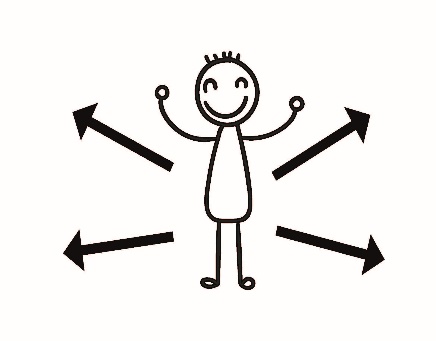 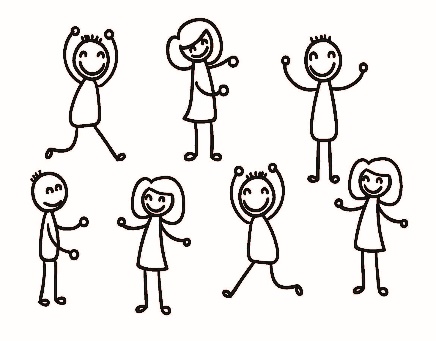 Mehrere Figuren
Figuren sollen sich bewegen
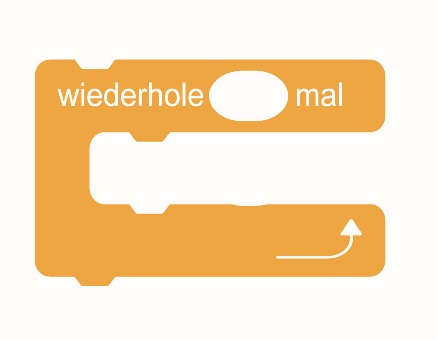 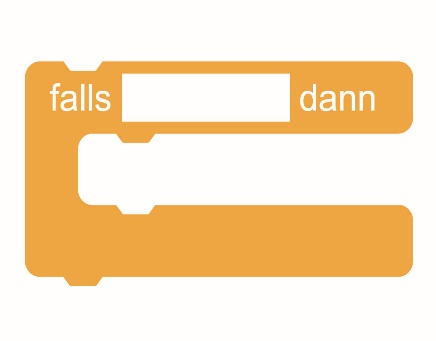 Bedingte Anweisung
Wiederholung
Vielen Dank für Ihre Aufmerksamkeit!
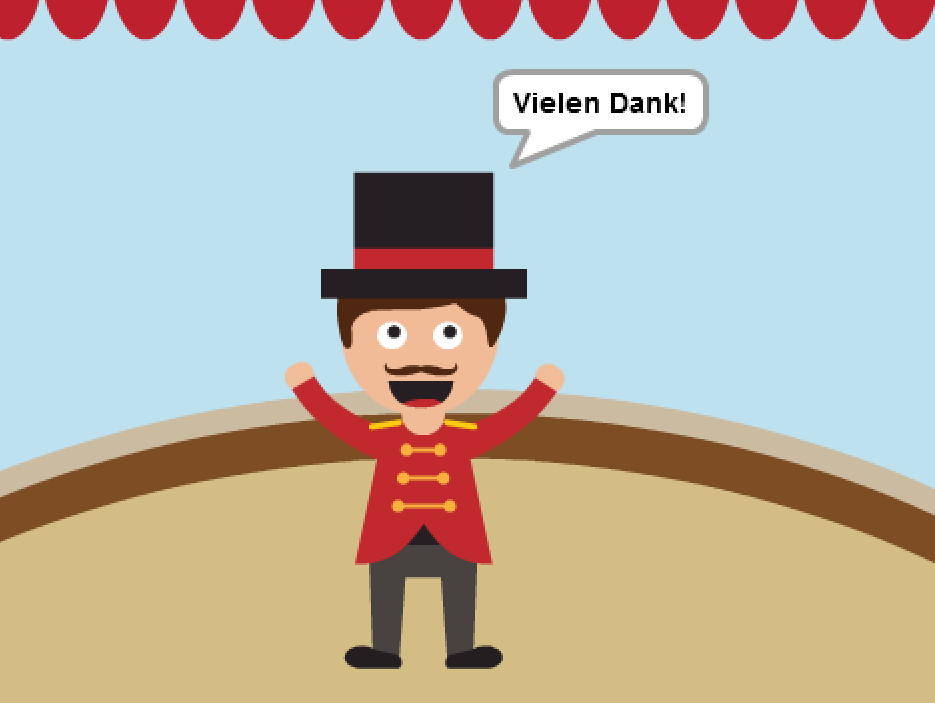 Quelle: Teile der Präsentation aus InfosAlgoKids von Katharina Geldreich.